Cyber Security R&D:A Personal Perspective
Ravi SandhuExecutive DirectorProfessor of Computer ScienceLutcher Brown Chair in Cyber Security

May 2019

ravi.sandhu@utsa.eduwww.ics.utsa.eduwww.profsandhu.com
© Ravi Sandhu
World-Leading Research with Real-World Impact!
1
ICS Facts and Figures
MISSION
Excellence in graduate-level sponsored research
PAST SYNOPSIS
 Founded: 2007
 PhDs graduated: 25
 External funding raised: $22M

CURRENT STATUS
 Faculty affiliates: 20
 College of Sciences: 8, Engineering: 5, Business: 5, Education: 2
 Includes 6 with research fully managed through ICS
 Current PhD students: 32
 College of Sciences: 22, Engineering: 7, Business: 2, Education: 1
 Domestic: 17
 Foreign: 15
 Current non-PhD students: 8
 Domestic: 7
 Foreign: 1
© Ravi Sandhu
World-Leading Research with Real-World Impact!
2
Holistic Cyber Security Research
Objectives
ATTACKS
POLICY
Respond
Enable
Why?
What?
Enforce
Defend
DETECT
PROTECT
How?
Complement
Mechanisms
© Ravi Sandhu
World-Leading Research with Real-World Impact!
3
Holistic Cyber Security Research
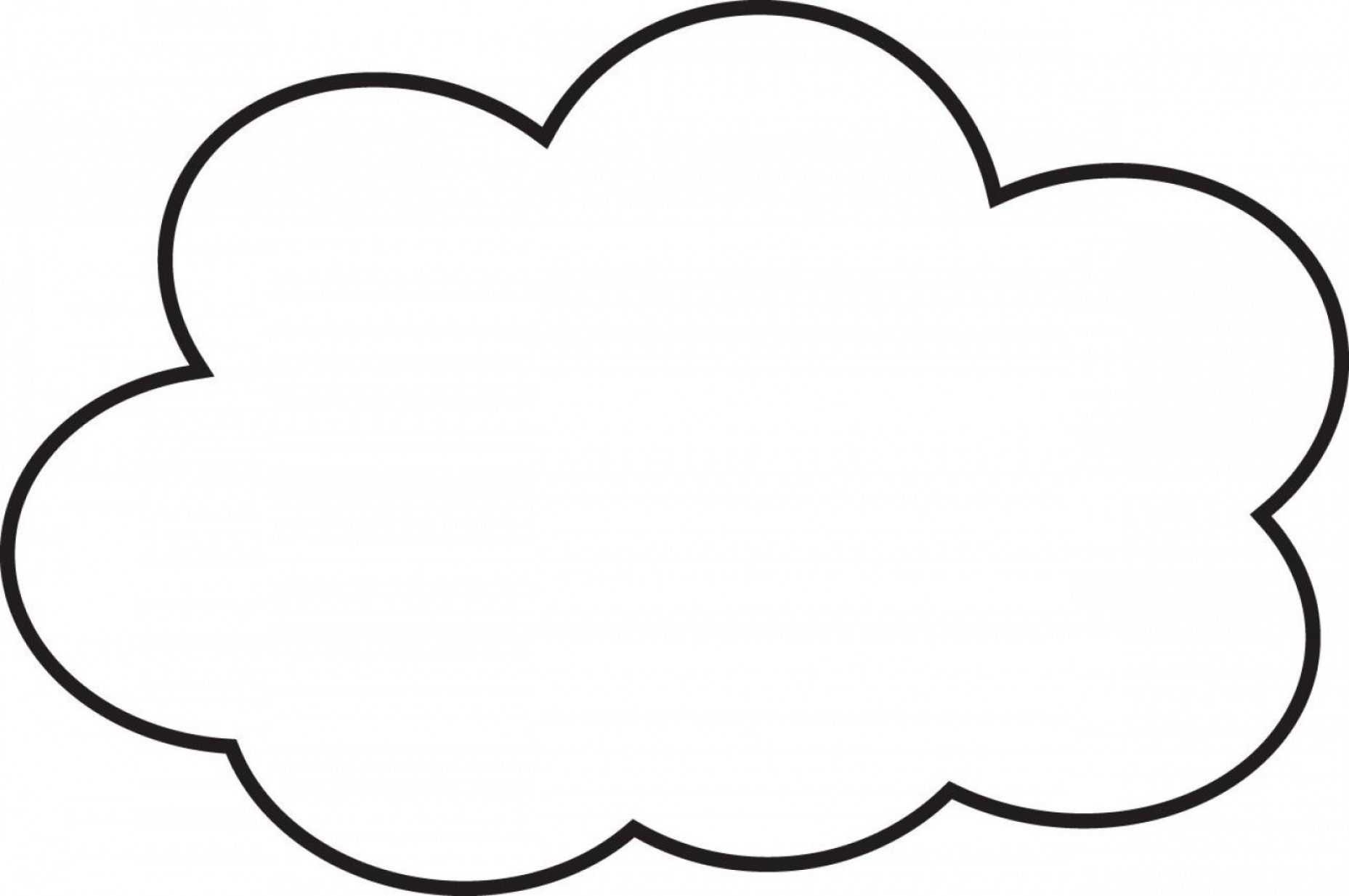 Objectives
ATTACKS
POLICY
Respond
Enable
Requires

Institute Level Effort
World Class Laboratories
Global Collaborative Connections
Why?
What?
Enforce
Defend
DETECT
PROTECT
How?
Complement
Mechanisms
© Ravi Sandhu
World-Leading Research with Real-World Impact!
4
ICS Major Research Thrusts
APPLICATION DOMAINS
Cloud Computing, Internet of Things (IoT), Social Media, Big Data, Mobile Platforms, Enterprise,  Insider Threat, Scientific Infrastructure, Smart Homes, Smart Cities, Smart Carsetcetera
WORLD CLASS LABS
FlexCloud
Flex Farm
FOUNDATIONAL TECHNOLOGIES
Access Control, Policy, Malware, Forensics, Blockchain, Artificial Intelligence, Machine Learning, Data Provenance, Formal Methodsetcetera
Goal: Broaden and Deepen
© Ravi Sandhu
World-Leading Research with Real-World Impact!
5
Security Objectives
INTEGRITY
modification
AVAILABILITY
access
CONFIDENTIALITY
disclosure
© Ravi Sandhu
World-Leading Research with Real-World Impact!
6
Security Objectives
USAGE
purpose
Covers privacy and intellectual property protection
INTEGRITY
modification
AVAILABILITY
access
CONFIDENTIALITY
disclosure
© Ravi Sandhu
World-Leading Research with Real-World Impact!
7
Security Objectives
USAGE
purpose
USAGE
INTEGRITY
modification
AVAILABILITY
access
CONFIDENTIALITY
disclosure
© Ravi Sandhu
World-Leading Research with Real-World Impact!
8
Security Objectives
Cost
Cannot have it all
Need to reconcile
with non-Security Objectives
Convenience
Growth
CIAU
Safety
© Ravi Sandhu
World-Leading Research with Real-World Impact!
9
Cyber Security Goal
Enable system designers and operators to say:
	This system is secure

Enable system designers and operators to say:
	This system is as secure as it needs to be 	and no more
Not attainable
Many successful examples
© Ravi Sandhu
World-Leading Research with Real-World Impact!
10
Cyber Security is Dynamic
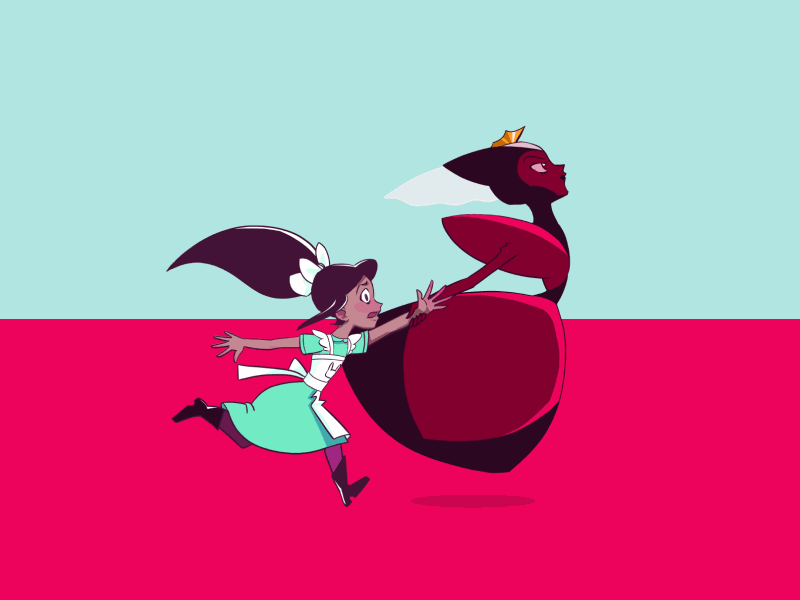 “My dear, here we must run as fast as we can, just to stay in place. And if you wish to go anywhere you must run twice as fast as that.”
― Lewis Carroll, Alice in Wonderland
© Ravi Sandhu
World-Leading Research with Real-World Impact!
11
Cyber Security Big Trends
Multiple interacting parties

Cyber physical

Automated

Adaptive

Naïve users

Seamless
Single enterprise

Cyber only

Configured

Static

Experts

Fractured
© Ravi Sandhu
World-Leading Research with Real-World Impact!
12
Cryptography
Symmetric Key Cryptography, 1977
Asymmetric Key Cryptography, 1996
BlockChain Applications, ????
© Ravi Sandhu
World-Leading Research with Real-World Impact!
13
Access Control
Discretionary Access Control (DAC), 1970
Mandatory Access Control (MAC), 1970
Role Based Access Control (RBAC), 1995
Attribute Based Access Control (ABAC), ????
© Ravi Sandhu
World-Leading Research with Real-World Impact!
14
Discretionary Access Control (DAC)
Core concept:
	Custodian of information determines access 

 Core drawback:
	Does not protect copies	Therefore OK for integrity but not for 	confidentiality
© Ravi Sandhu
World-Leading Research with Real-World Impact!
15
Mandatory Access Control (MAC)
Top Secret
Secret
Confidential
Unclassified
can-flow
© Ravi Sandhu
World-Leading Research with Real-World Impact!
16
Mandatory Access Control (MAC)
Core concept:
	Extend control to copies by means of 	security labels 

 Core drawback:
	Covert channels can make copies that 	bypass this control
© Ravi Sandhu
World-Leading Research with Real-World Impact!
17
Access Control
Discretionary Access Control (DAC), 1970
Mandatory Access Control (MAC), 1970
Role Based Access Control (RBAC), 1995
Attribute Based Access Control (ABAC), ????
© Ravi Sandhu
World-Leading Research with Real-World Impact!
18
Role-Based Access Control (RBAC)
Primary-Care
Physician
Specialist
Physician
Physician
Health-Care Provider
© Ravi Sandhu
World-Leading Research with Real-World Impact!
19
Role-Based Access Control (RBAC)
Core concept:
	Roles determine everything 

 Core drawback:
	Roles are a natural concept for human users	But not so natural for:	Information objects	IoT things	Contextual attributes
© Ravi Sandhu
World-Leading Research with Real-World Impact!
20
Role-Based Access Control (RBAC)
Fundamental theorem of RBAC:
	RBAC can be configured to do DAC
	RBAC can be configured to do MAC
© Ravi Sandhu
World-Leading Research with Real-World Impact!
21
Access Control
Discretionary Access Control (DAC), 1970
Mandatory Access Control (MAC), 1970
Role Based Access Control (RBAC), 1995
Attribute Based Access Control (ABAC), ????
© Ravi Sandhu
World-Leading Research with Real-World Impact!
22
Attribute-Based Access Control (ABAC)
Operation
Access
Decision?
Yes/No
Actor
Target
Context
© Ravi Sandhu
World-Leading Research with Real-World Impact!
23
Attribute-Based Access Control (ABAC)
Core concept:
	Attributes determine everything 

 Core drawback:
	Flexibility at the cost of complexity
	No fixed access decision rule
© Ravi Sandhu
World-Leading Research with Real-World Impact!
24
Access Control
Discretionary Access Control (DAC), 1970
Mandatory Access Control (MAC), 1970
Role Based Access Control (RBAC), 1995
Attribute Based Access Control (ABAC), ????
© Ravi Sandhu
World-Leading Research with Real-World Impact!
25
Access ControlPEI Layers
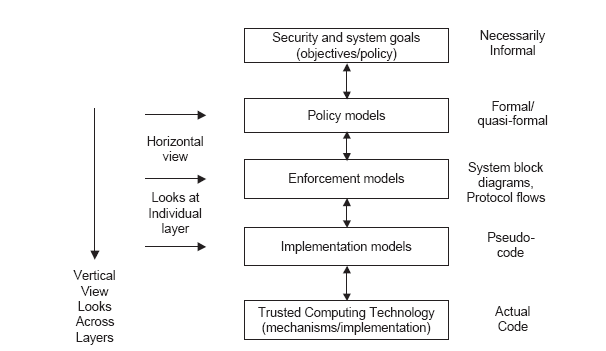 Idealized
Enforceable
(Approximate)
Codeable
© Ravi Sandhu
World-Leading Research with Real-World Impact!
26
ICS Major Research Thrusts
APPLICATION DOMAINS
Cloud Computing, Internet of Things (IoT), Social Media, Big Data, Mobile Platforms, Enterprise,  Insider Threat, Scientific Infrastructure, Smart Homes, Smart Cities, Smart Carsetcetera
WORLD CLASS LABS
FlexCloud
Flex Farm
FOUNDATIONAL TECHNOLOGIES
Access Control, Policy, Malware, Forensics, Blockchain, Artificial Intelligence, Machine Learning, Data Provenance, Formal Methodsetcetera
Goal: Broaden and Deepen
© Ravi Sandhu
World-Leading Research with Real-World Impact!
27
Cloud-Enabled IoT (CE-IoT)
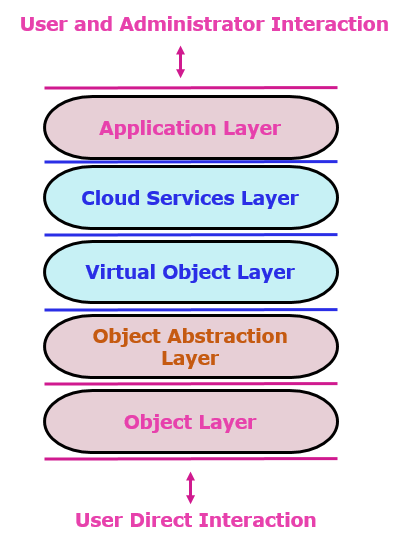 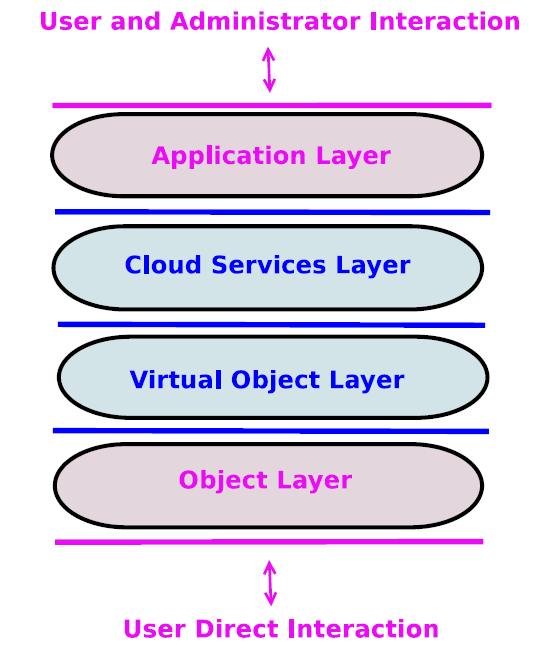 b) Enhanced ACO (E-ACO) Architecture
a) Access Control Oriented (ACO) Architecture
© Ravi Sandhu
World-Leading Research with Real-World Impact!
28
CE-IoT Enforcement Model
Certificate and Crypto Based Communication control
Attribute-Based Communication Control
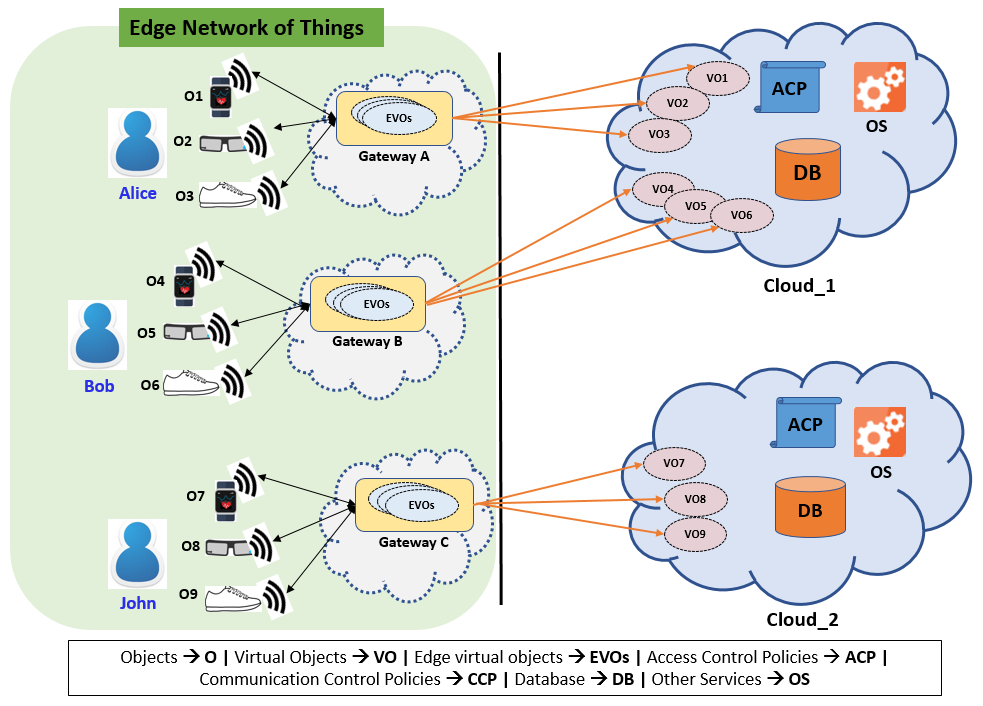 CCP
Bandwidth and Latency
User-Centric Privacy
CCP
CCP
© Ravi Sandhu
World-Leading Research with Real-World Impact!
29